Provedba sustava financijskog upravljanja i kontrole uGruziji
Nino Eliashvili, 
Giuli Chkuaseli
Odjel za Javnu unutarnju kontrolu
Ministarstva financija Gruzije
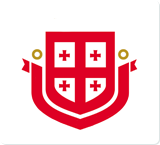 ožujak 2016.
Javna unutarnja kontrola
Što je javna unutarnja kontrola u Gruziji?
To je to?
2
Javna unutarnja kontrola
Što je Javna unutarnja kontrola u Gruziji?
Reforma sustava upravljanja 
ljudskim potencijalima
Reforma javne
uprave
IPSAS
Izrada programskih proračuna
Središnja harmonizacijska jedinica
3
Javna unutarnja kontrola
Pravna osnova:

Zakon o javnoj unutarnjoj financijskoj kontroli 
Poglavlje 2. – Financijsko upravljanje i kontrola
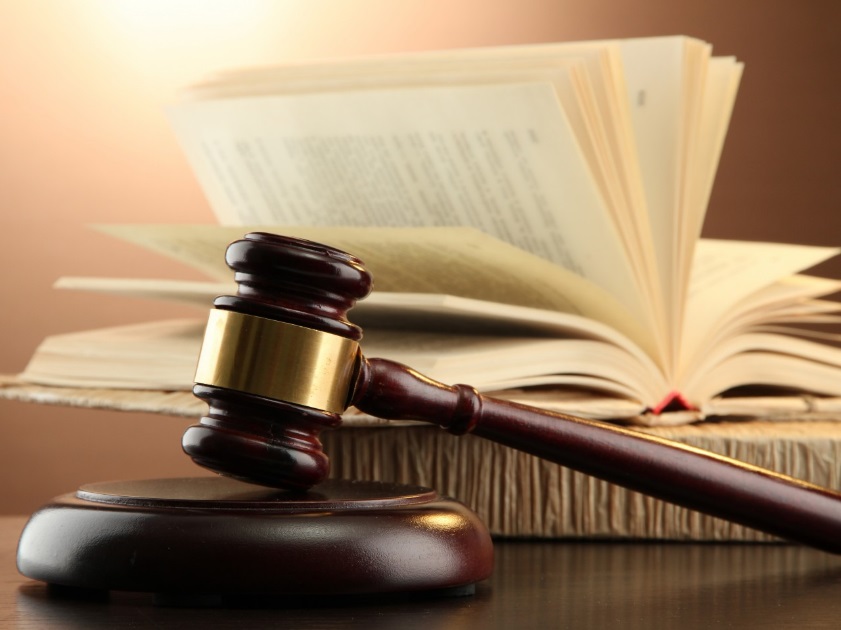 4
Uvjeti
Uvjeti utvrđeni između EU-a i Gruzije

2014.:
Kriteriji: Središnja harmonizacijska jedinica u Ministarstvu financija razvija propise i postupke za financijsko upravljanje i kontrolu u skladu s najboljom međunarodnom praksom
2015.:
Kriteriji: Sustav FUK-a osnovan je i funkcionira u skladu s „propisima i postupcima FUK-a“ u najmanje 1/4 od 16 resornih ministarstava. 
2016.:
Kriteriji: Sustav FUK-a osnovan je i funkcionira u skladu s „propisima i postupcima FUK-a” u najmanje 1/2 od 16 resornih ministarstava.
Uspostava sustava financijskog upravljanja i kontrole:
2014.: razvoj uputa
2015.: – uspostava u četiriju ministarstava;
2016.: – uspostava u osam ministarstava;
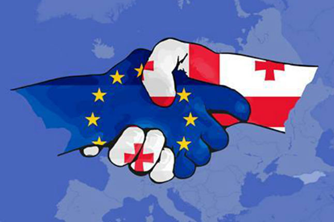 Dilema: provedba 
financijskog upravljanja i kontrole
odjednom ili korak po korak?
a) kontrolno okruženje,
b) upravljanje rizikom,
c) aktivnosti kontrole,
d) podaci i komunikacija,
e) praćenje i procjena.
+ odgovornost rukovodstva
Provedba financijskog upravljanja i kontrole
2015. - 2016.
2017. - 2018.
2019. – 2020.
7
Provedba prve faze: financijska kontrola
SLA
SLA – Ugovor o razini usluge – određuje ljestvicu, standarde, datume i ostale mjerljive značajke proizvoda ili usluge koje bi organizacija za proračun trebala pružati.
Provedba prve faze: financijska kontrola
Rezultati:
Četiri pilot ministarstva (ministarstvo financija, obrazovanja, gospodarstva i izbjeglica)
Odobrene dužnosti i odgovornosti strukture upravljanja u skladu s uputama FUK-a
Sastavljen SLA
Odlukom ministra financija osnovana je radna skupina FUK-a;
Radna skupina definira godišnji plan:
Pripremljeni mjesečni i godišnji izvještaji o pitanjima financijske kontrole
9
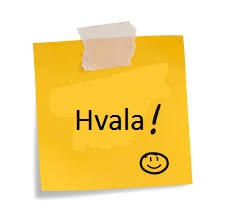 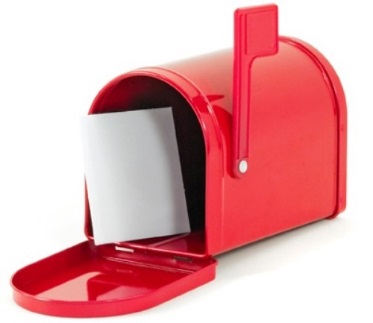 Pitanja?
n_eliashvili@yahoo.comg.chkuaseli@mof.ge
10